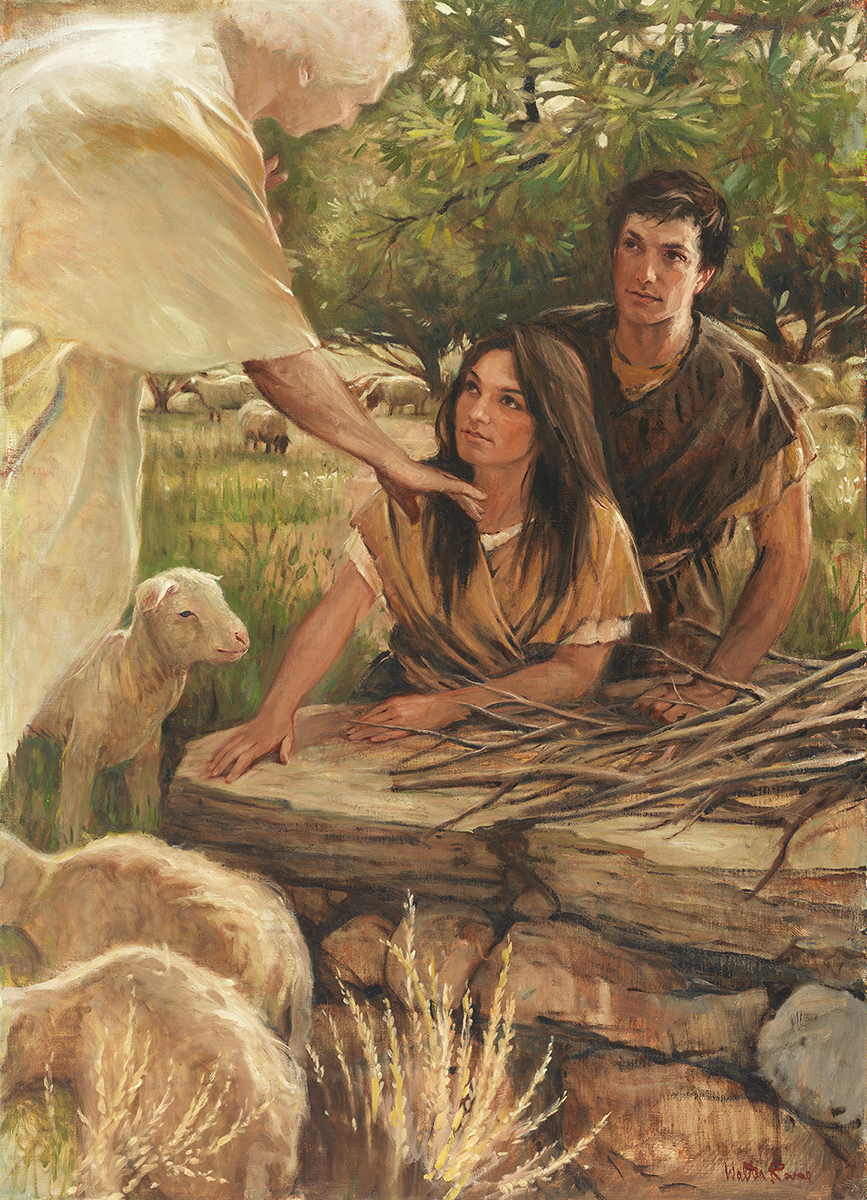 SEMINARY
Old Testament
LESSON 140
Ezekiel 4–32
LESSON 140
Ezekiel 4–17, 19–24
“Ezekiel prophesies of the destruction of Jerusalem and the scattering and gathering of Israel”
LESSON 140
What has helped make that relationship strong?
Is it possible to have a strong relationship with someone you do not know well? Why or why not?
How would you summarize what Jehovah wanted the Israelites to know as a result of what would happen to them?
The Lord provides opportunities for us to know that He is the only true God.
LESSON 140
Ezekiel 14:11
That the house of Israel may go no more astray from me, neither be polluted any more with all their transgressions; but that they may be my people, and I may be their God, saith the Lord God.
What was one of the Lord’s purposes for punishing Israel?
The Lord provides opportunities for us to come to know that He is the only true God and to draw closer to Him.
What has helped strengthen your testimony of Heavenly Father and Jesus Christ?
What has helped you draw closer to Them?
LESSON 140
Ezekiel 18
“Jesus Christ teaches Ezekiel that all people will be 
punished for their own sins”
LESSON 140
What would you say to this friend?
Ezekiel 18:1–3
1 The word of the Lord came unto me again, saying,
2 What mean ye, that ye use this proverb concerning the land of Israel, saying, The fathers have eaten sour grapes, and the children’s teeth are set on edge?
3 As I live, saith the Lord God, ye shall not have occasion any more to use this proverb in Israel.
What proverb did Jesus Christ refer to?
What did the Lord say to Israel about this excuse?
Ezekiel 18:9
Hath walked in my statutes, and hath kept my judgments, to deal truly; he is just, he shall surely live, saith the Lord God.
What did the Lord say would happen to this man?
LESSON 140
Ezekiel 18:10-13.
10 ¶ If he beget a son that is a robber, a shedder of blood, and that doeth the like to any one of these things,
11 And that doeth not any of those duties, but even hath eaten upon the mountains, and defiled his neighbour’s wife,
12 Hath oppressed the poor and needy, hath spoiled by violence, hath not restored the pledge, and hath lifted up his eyes to the idols, hath committed abomination,
13 Hath given forth upon usury, and hath taken increase: shall he then live? he shall not live: he hath done all these abominations; he shall surely die; his blood shall be upon him.
What kind of man was the son?
What do you think the Lord meant when He said, “His blood shall be upon him”?
What are some examples from the scriptures of people who were wicked despite having righteous parents?
LESSON 140
Ezekiel 18:14–18.
14 ¶ Now, lo, if he beget a son, that seeth all his father’s sins which he hath done, and considereth, and doeth not such like,
15 That hath not eaten upon the mountains, neither hath lifted up his eyes to the idols of the house of Israel, hath not defiled his neighbour’s wife,
16 Neither hath oppressed any, hath not with holden the pledge, neither hath spoiled by violence, but hath given his bread to the hungry, and hath covered the naked with a garment,
17 That hath taken off his hand from the poor, that hath not received usury nor increase, hath executed my judgments, hath walked in my statutes; he shall not die for the iniquity of his father, he shall surely live.
18 As for his father, because he cruelly oppressed, spoiled his brother by violence, and did that which is not good among his people, lo, even he shall die in his iniquity.
How did Jehovah describe the wicked man’s son?
What are some examples from the scriptures of people who lived righteously despite having unrighteous parents?
What principle can we learn from the wicked man’s son?
We can choose to live righteously regardless of our circumstances and the choices of those around us.
What has God given to us that can help guide us to make good choices?
LESSON 140
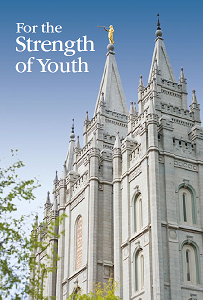 “Heavenly Father has given you agency, the ability to choose right from wrong and to act for yourself. Next to the bestowal of life itself, the right to direct your life is one of God’s greatest gifts to you. While here on earth, you are being proven to see if you will use your agency to show your love for God by keeping His commandments. …
“You are responsible for the choices you make. God is mindful of you and will help you make good choices, even if your family and friends use their agency in ways that are not right. Have the moral courage to stand firm in obeying God’s will, even if you have to stand alone. As you do this, you set an example for others to follow” ([booklet, 2011], 2).
How has God helped you or someone you know make good choices even when family and friends have used their agency in ways that are not right?
LESSON 140
Ezekiel 25–32
“Ezekiel prophesies of the destruction 
of foreign nations”
LESSON 140